ue-10. Unreal Engine 5 におけるサードパーソンゲーム開発と物理相互作用
（Unreal Engine 5 入門）
URL:https://www.kkaneko.jp/db/ue/index.html
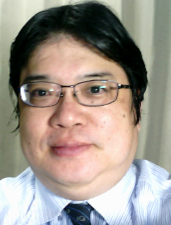 金子邦彦
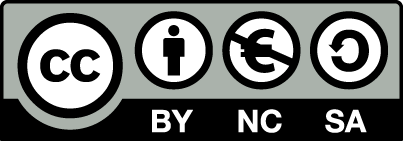 1
サードパーソンのブループリントプロジェクトの作成
2
モードの切り替え
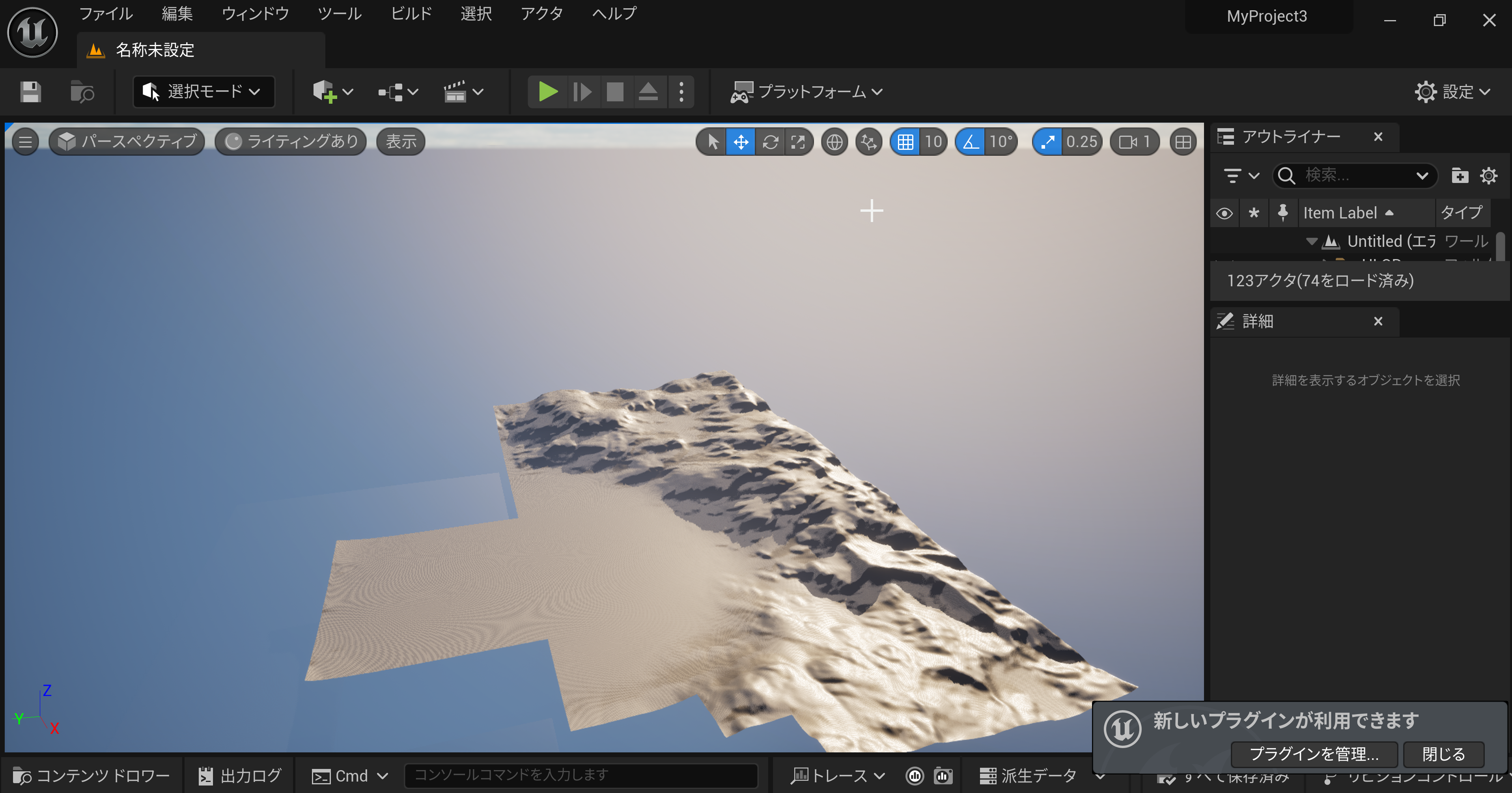 アウトライナー
　すべてのオブジェクトを階層構造で表示
ビューポート
詳細タブ
　オブジェクトの詳細情報の編集
　オブジェクトの移動・回転・スケール
　編集可能なプロパティの編集
3
起動時の初期設定
新規プロジェクトのカテゴリ： ゲーム
テンプレート： サードパーソン 
種類： ブループリント
スターターコンテンツ： 有り
4
前準備
① Unreal Engine 5 を起動
② プロジェクトを作成
　・ゲーム
　・サードパーソン
　・ブループリント (Blueprint)
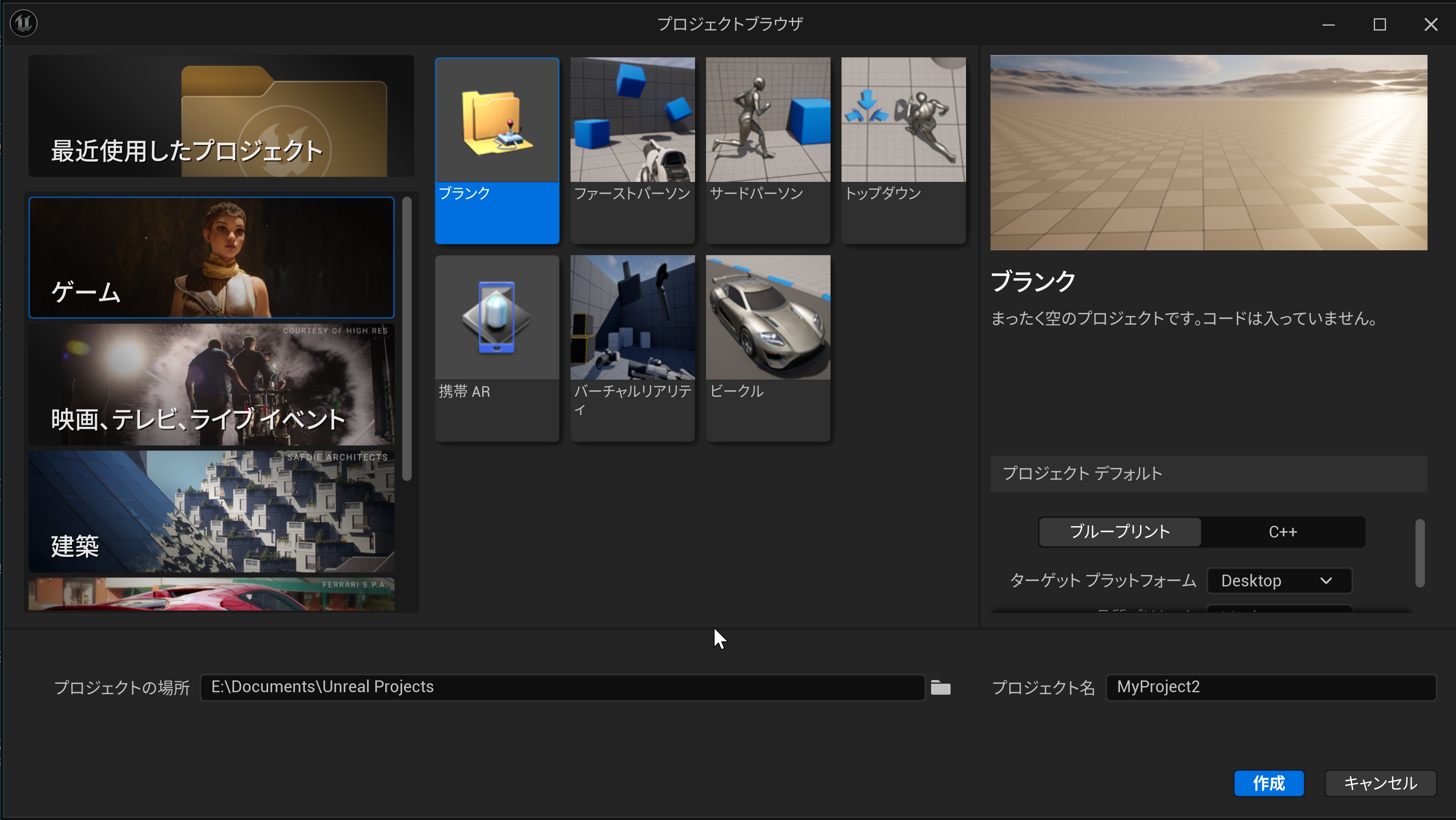 5
プレイ画面での操作
プレイ画面で次の操作を行うことができる
ジャンプ：　スペースキー
前進後退，移動方向の回転：　矢印キー
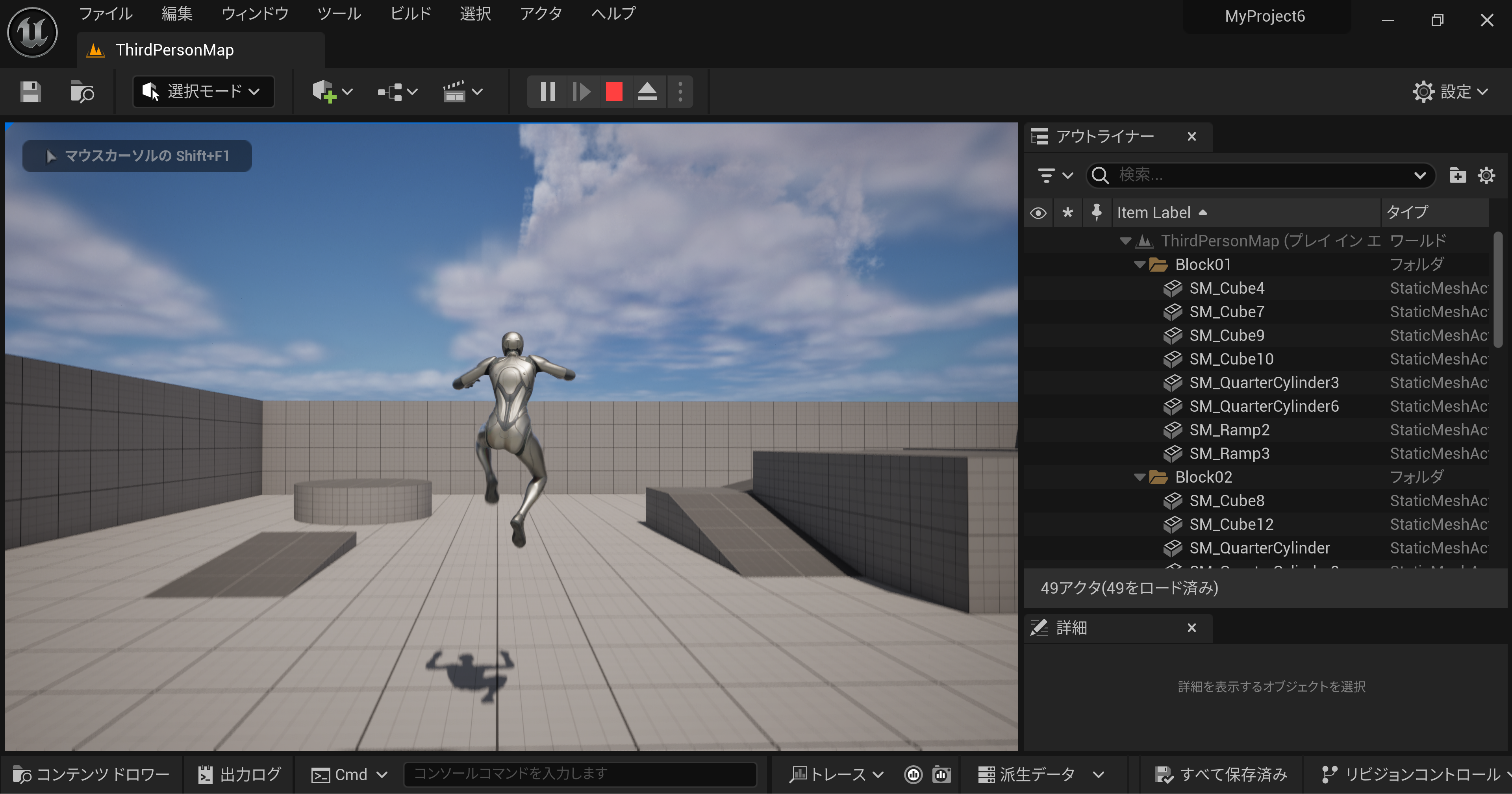 6
演習
階段の上に玉を置き，玉を転がして遊べるようにする
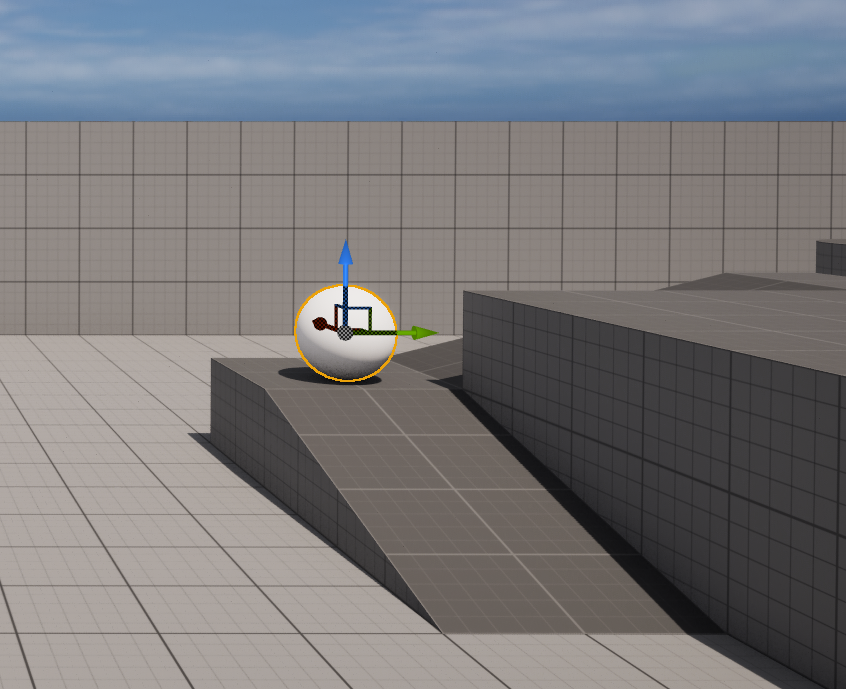 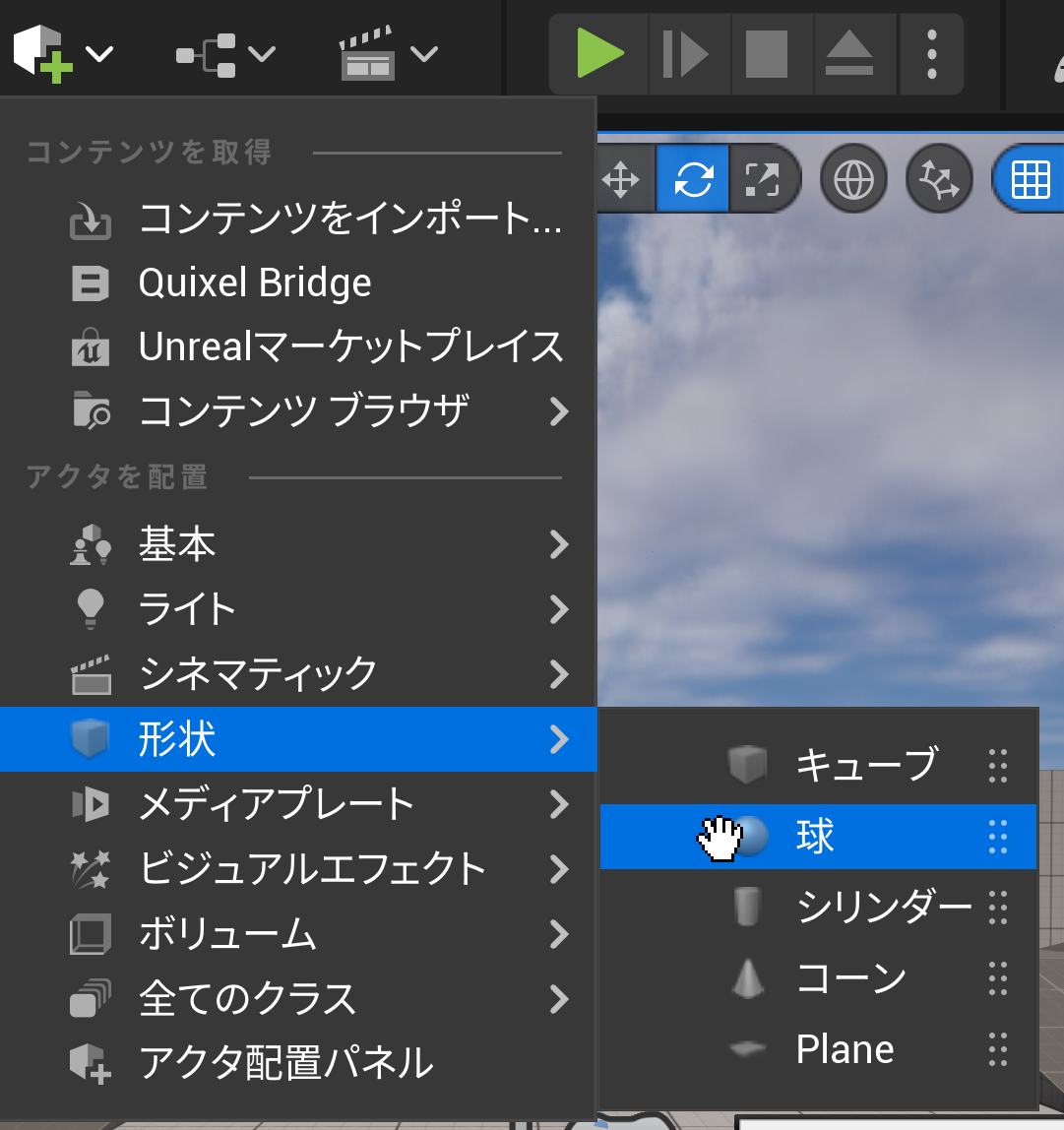 球の場所を調整
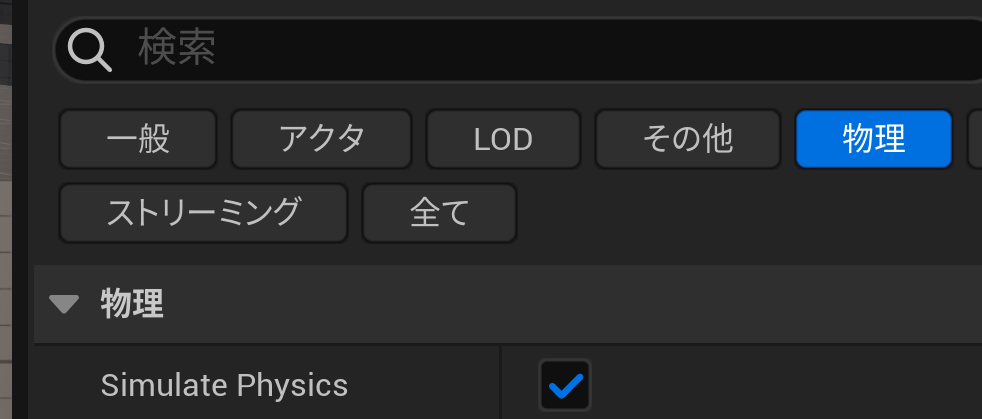 球を追加
物理の下の
Simulate Physics にチェック
7
演習①
プレイ画面では、キャラクタが玉を操作できることを確認
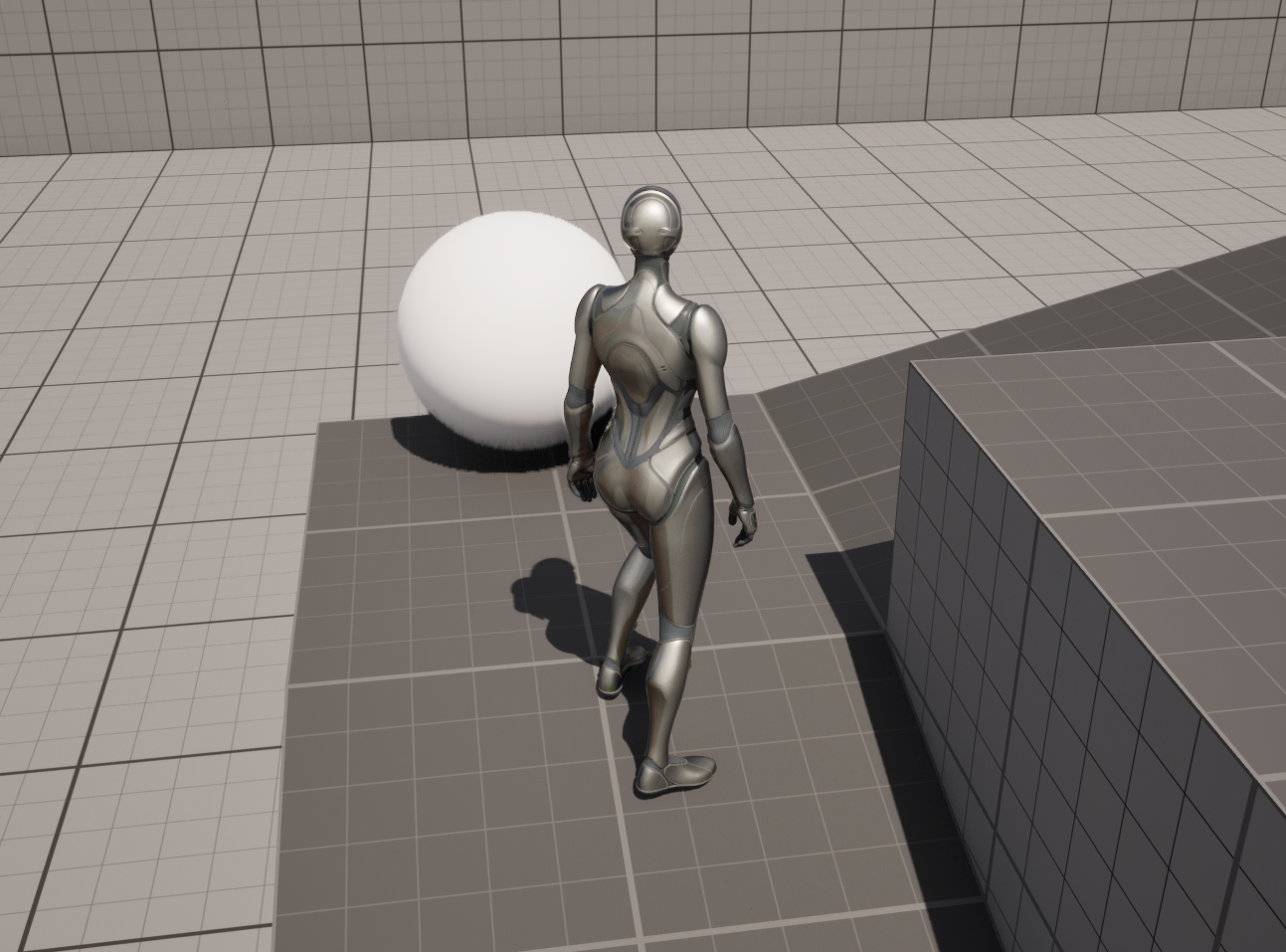 キャラクタ，球が衝突すると，球が動く
キャラクタは，球の上に乗ることもできる
8
演習②
台っぽいものを作り，乗って遊べるようにする
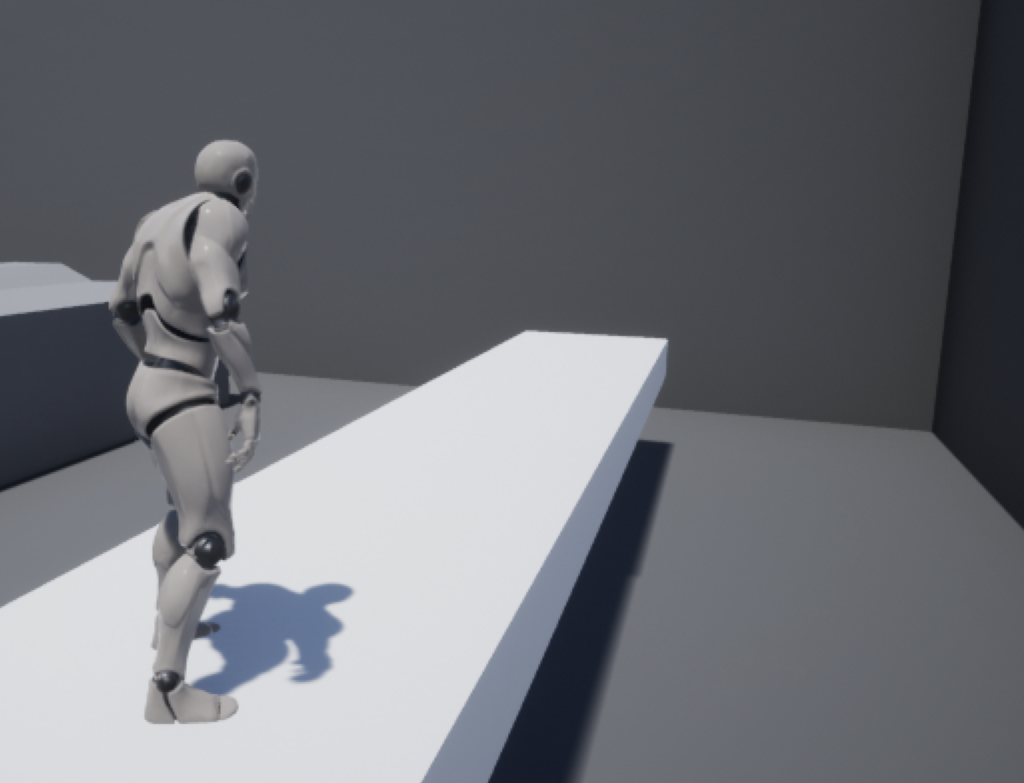 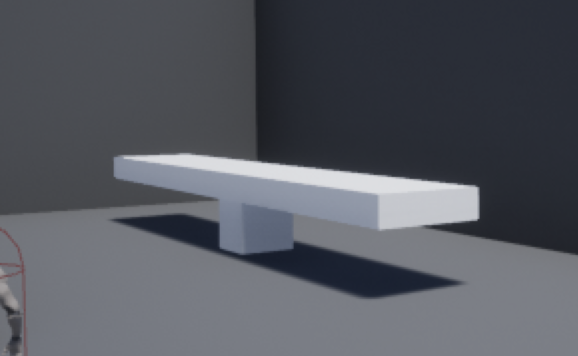 編集画面
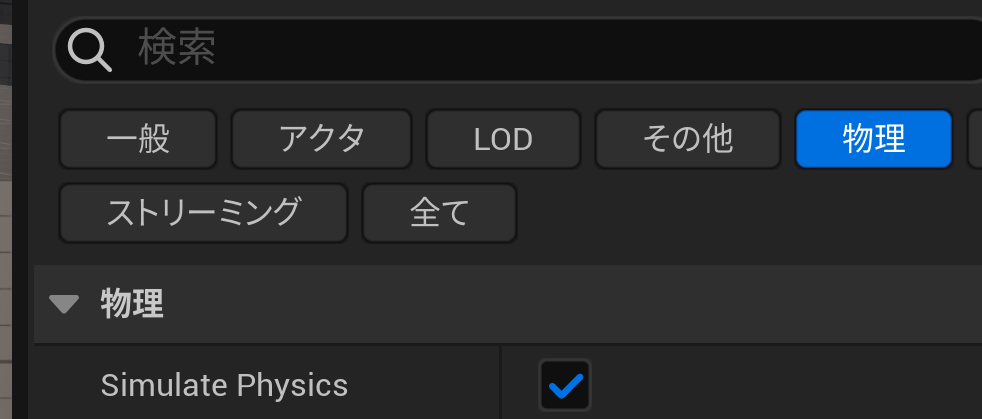 プレイ画面
Simulate Physics にチェック
9